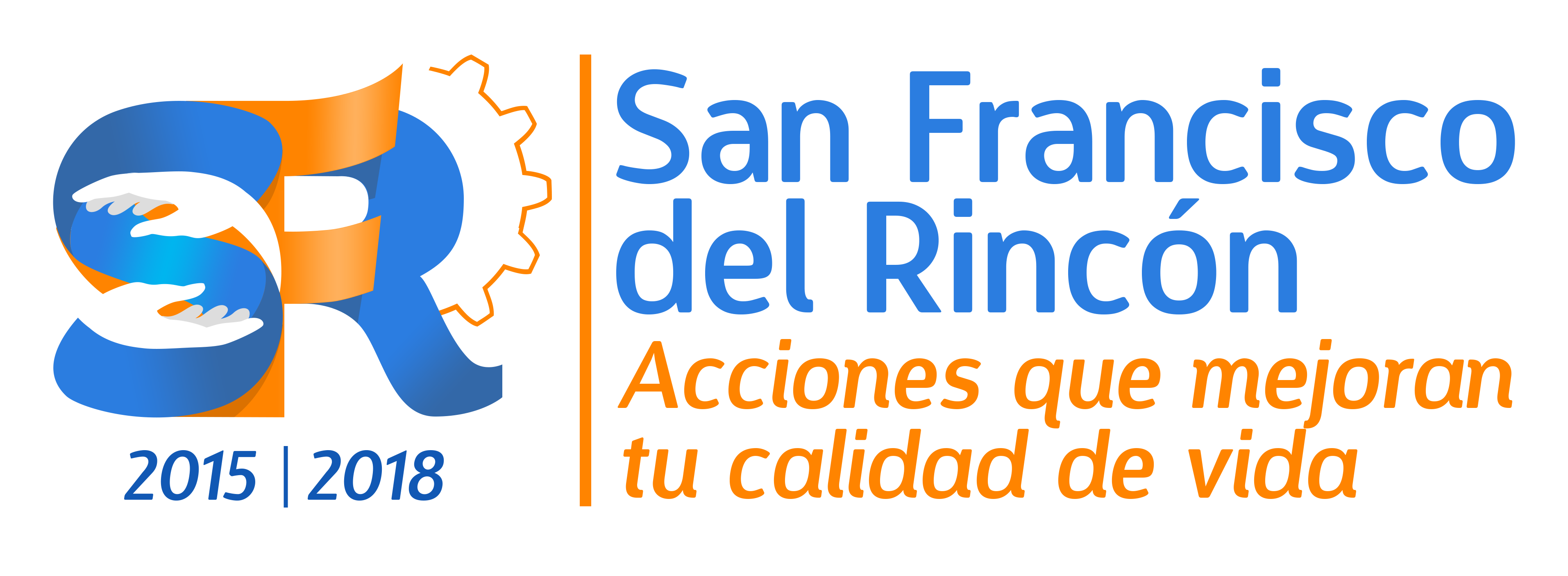 C. Gabino de Jesús Reynoso Zermeño
encargado de archivo
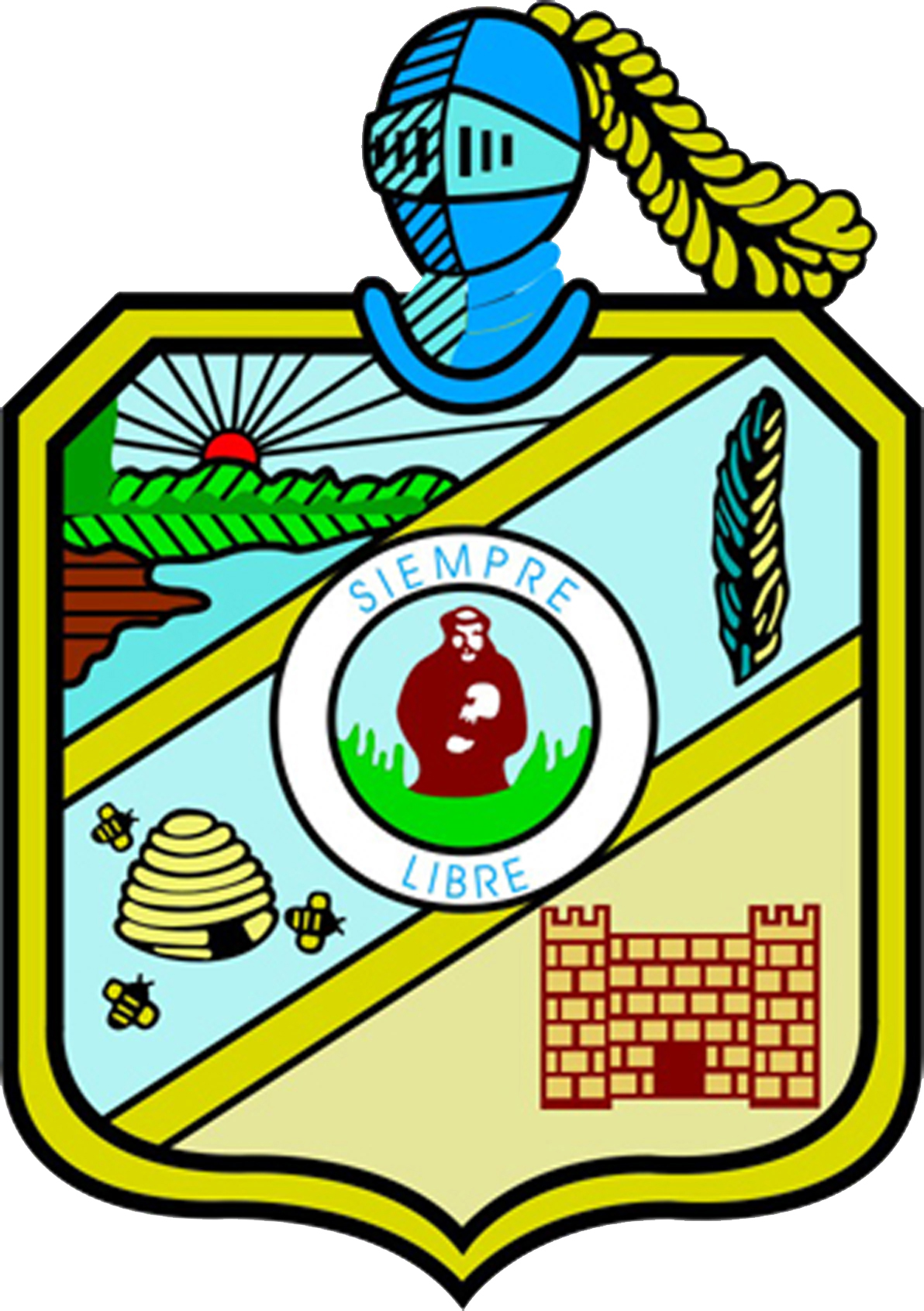 C. SANDRA FABIOLA
ACEVES LEÓN
Auxiliar operativo